Hematologie
Hemostáza
Soubor procesů zabraňujících krvácení při poškození cévní stěny a současně zajišťujících tekutost krve
Na procesu se podílí: 
Cévní stěna
Primární hemostáza 
Koagulace
Fibrinolýza
Anamnéza a fyzikální nález
Epistaxe – častá pro poruchy destiček a von Wilebrandovu nemoc
 Gingivální krvácení - taktéž
 Kožní krvácení častěji poruchy destiček než koagulopathie
 Po poranění –vWD a destičkopathie
 Hematemeze a hemoptýza je hlavně lokální problém nepatří ke koagulopathiím (např. ruptura žaludečního vředu či krvácení z tumoru)
 Meléna (černá mazlavá stolice) – po krvácení z žaludečního vředu -- krev se natráví a zčerná.. lokální nález 
 Hematurie - po infekci, PLT-pathie, vWD
 Krvácení ze vpichů - destičkopathie, DIC, hyperfibrinolýza
 Kloubní krvácení - typické pro hemofilii
Anamnéza: věk prvních projevů, typ krvácení, spontální versus traumatické, specifické krvácení – viz dříve
 Léky antikoagulancia (warfarin, LMWH, nová antikoag. NOAC), antiagregancia (aspirin, trombex, clopidogrel, ticagrelor apod.), NSA
 Abusus – potátoři alkoholu
 Rodinná dispozice – genetické choroby srážení krve
Testy na koagulaci
Testy dle velikosti záběru
Trombocytopénie
Snížená produkce DESTIČEK
Zvýšená destrukce DESTIČEK
Imunitní 
 Neimunitní  - sepse, DIC, TTP, HUS, HELLP
Aplázie kostní dřeně
 Infiltrace kostní dřeně
 Neefektivní tvorba (MDS)
 Selektivní porucha produkce destiček
Zachycení krevních destiček slezinou při splenomegálii:
Infekce
Zánět
Nádorové Onemocnění
Střádavá Onemocnění
Venostáza
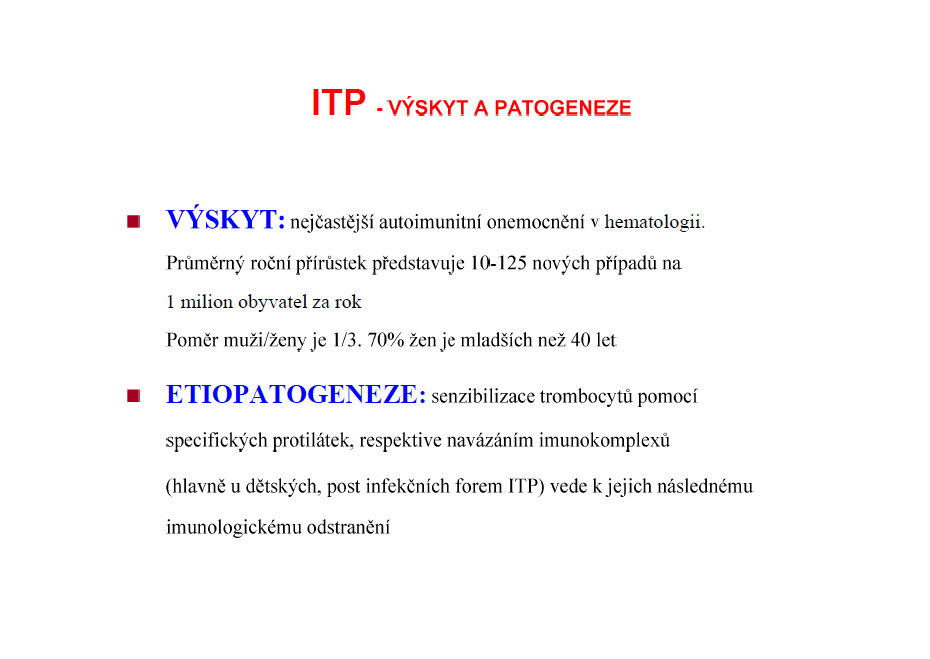 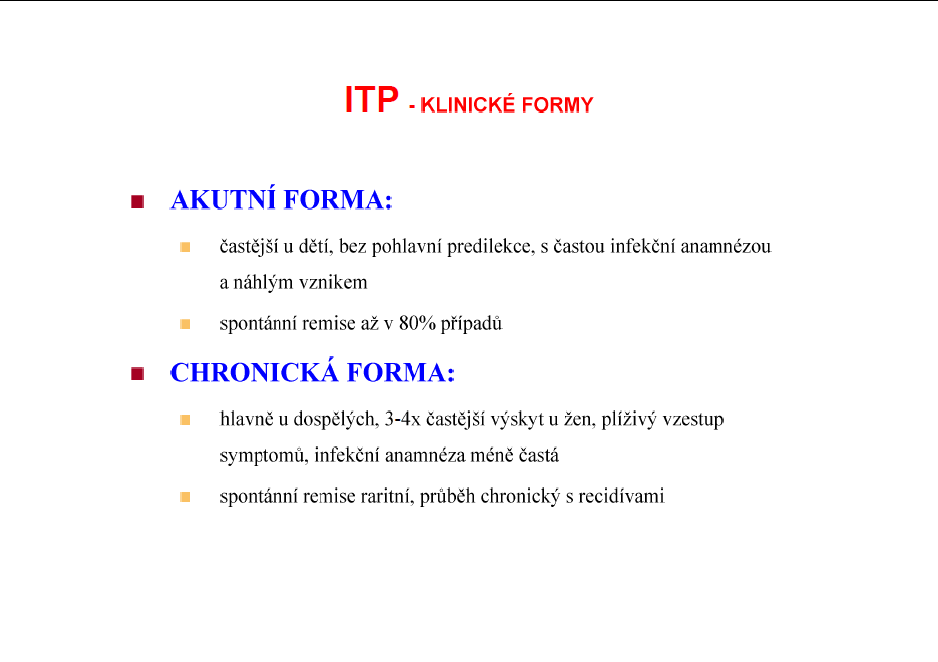 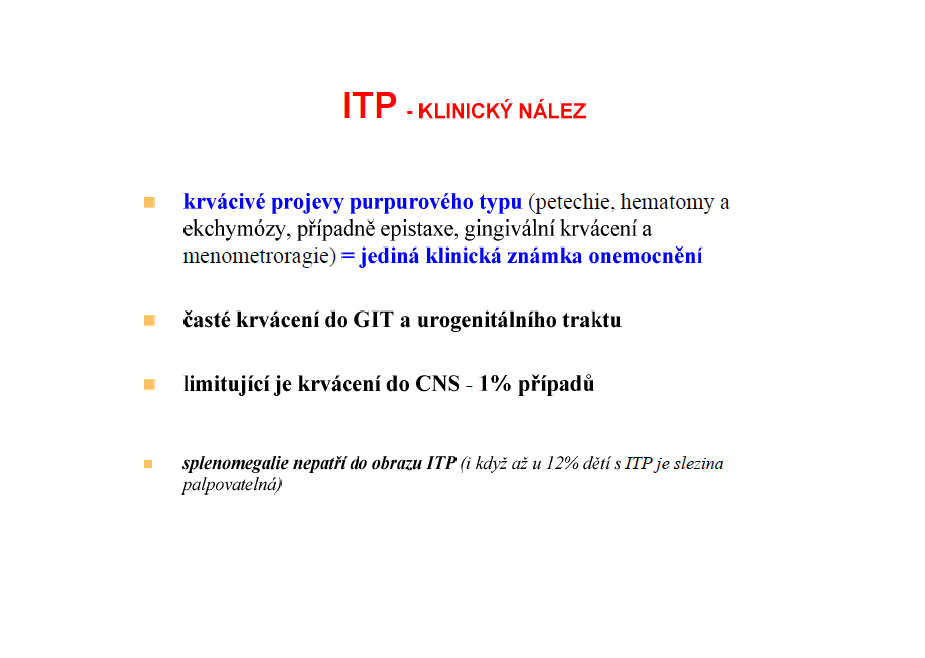 Laboratoř
Krevní obraz = jediná odchylky je ve sníženém počtu destiček někdy neobvykle velkých
Kostní dřeň aktivace megakaryocytopoézy
Antitrombocytární protilátka je pozitivní u 65% pacientů, může však být i u jiných onemocnění 
Je zkrácená doba přežívání a je zvýšené odchytávání destiček a jejich destrukce ve slezině
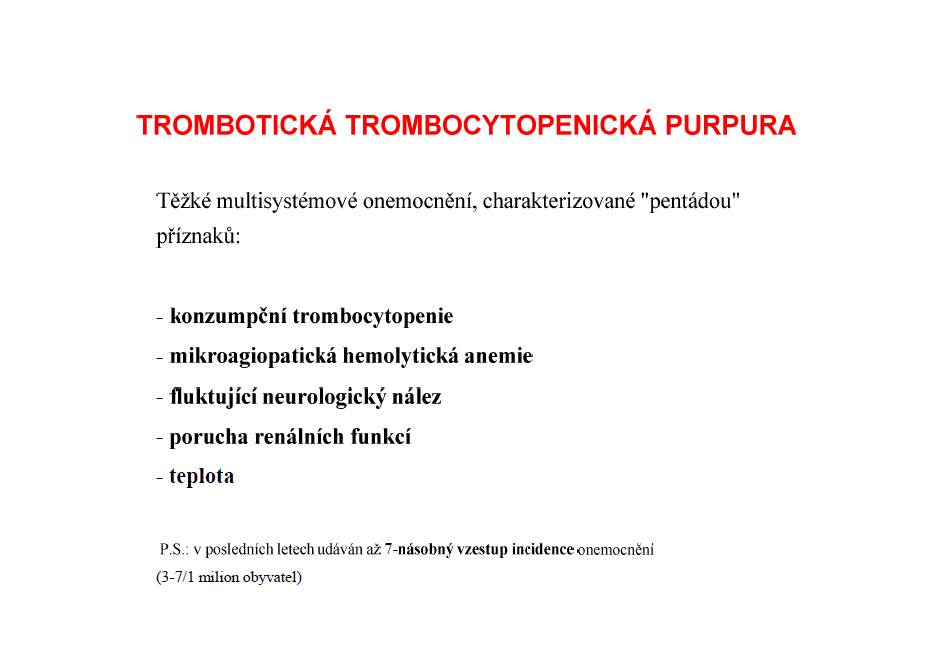 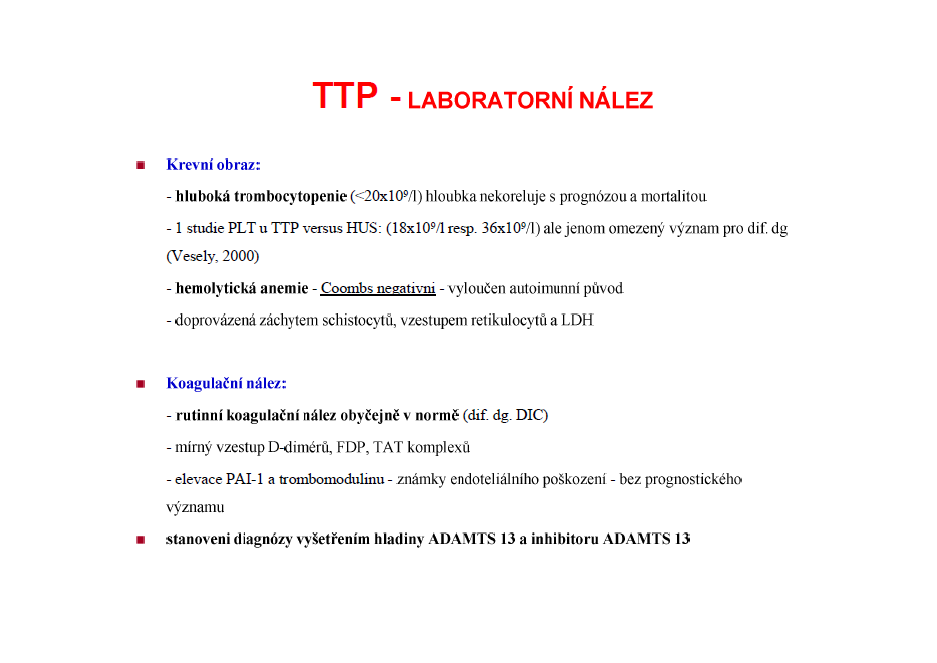 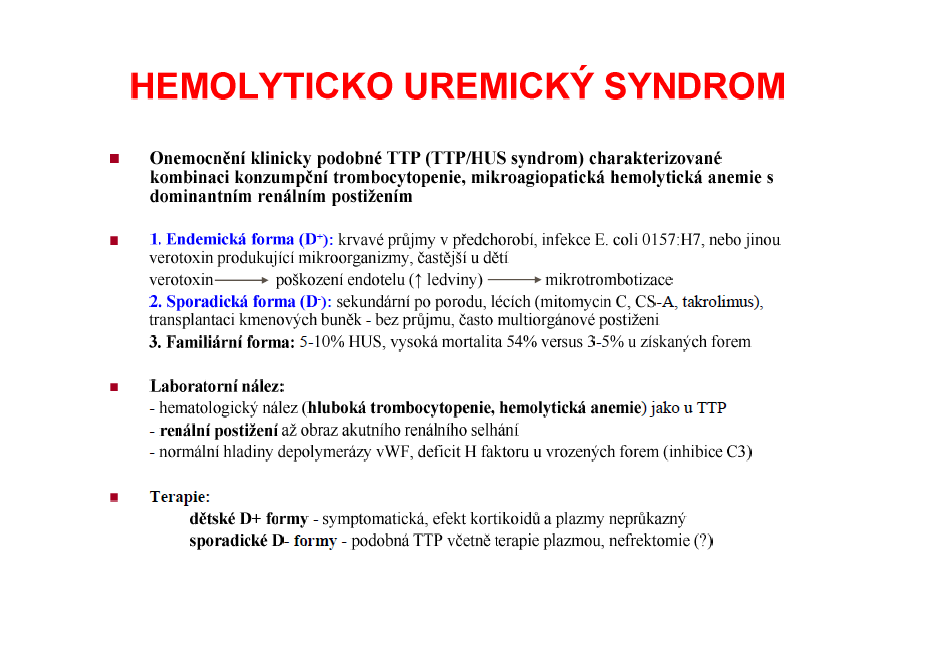 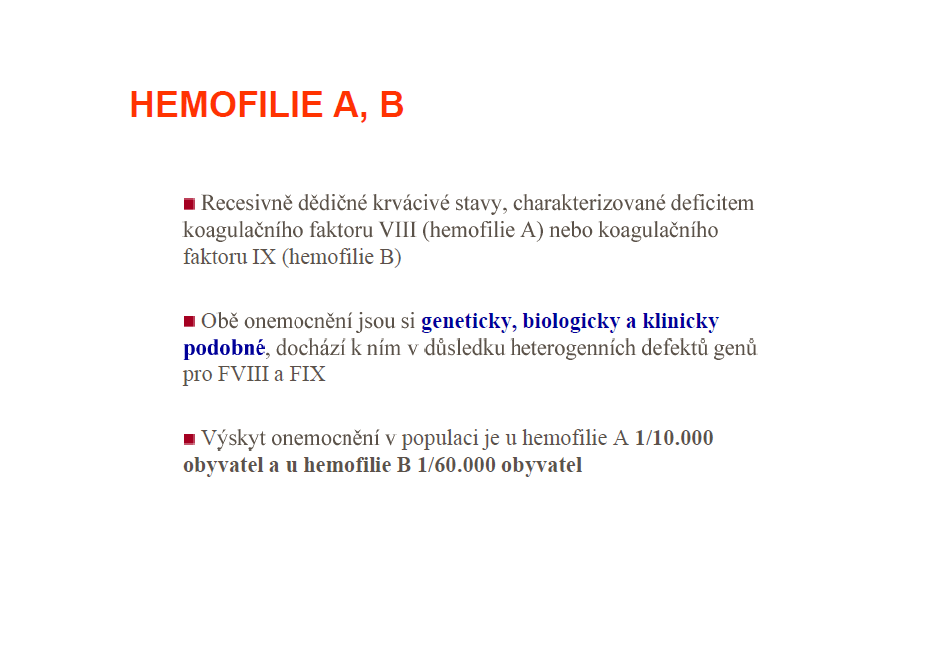 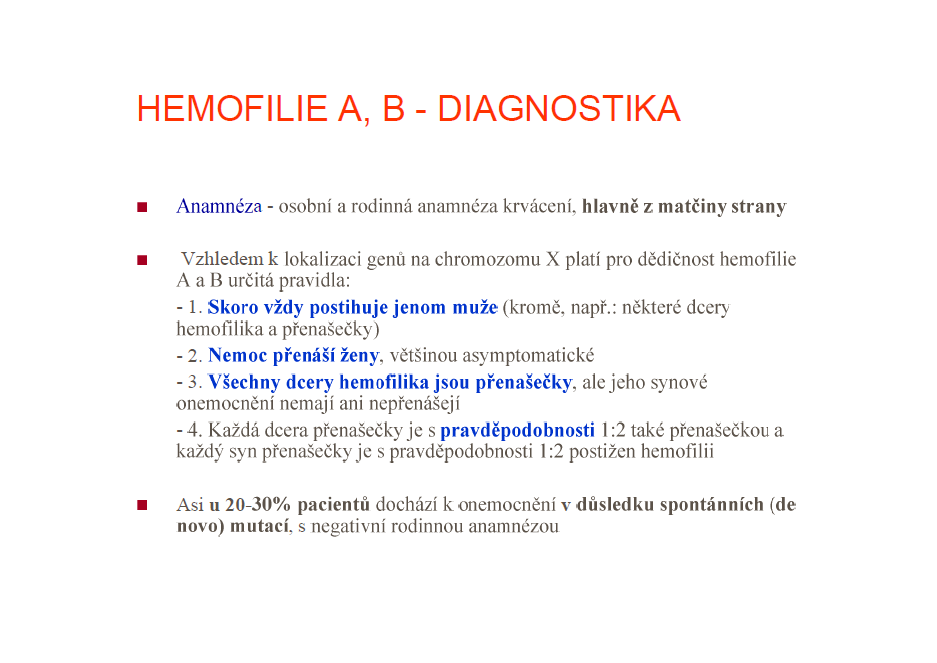 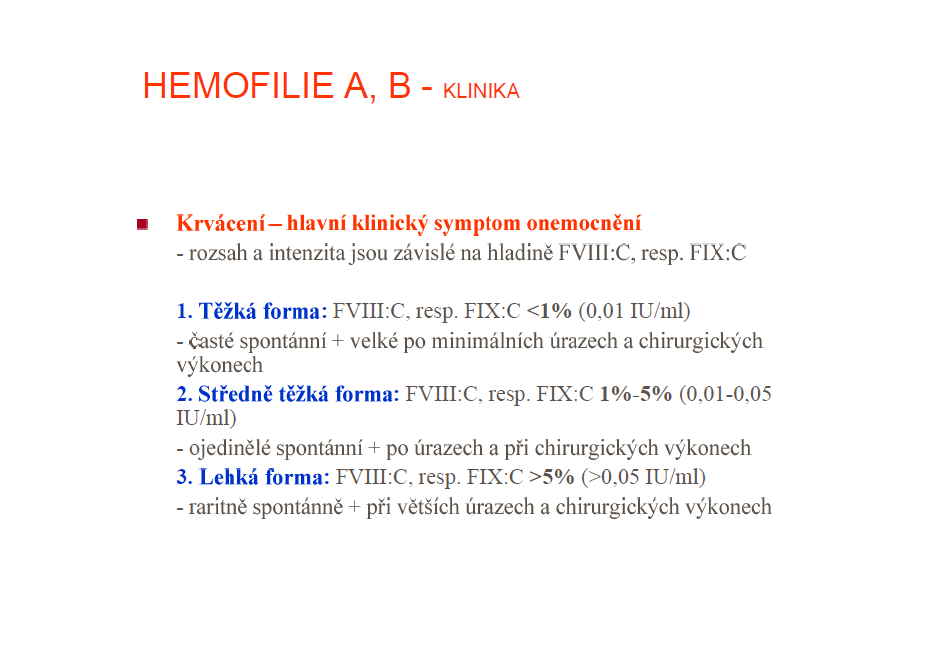 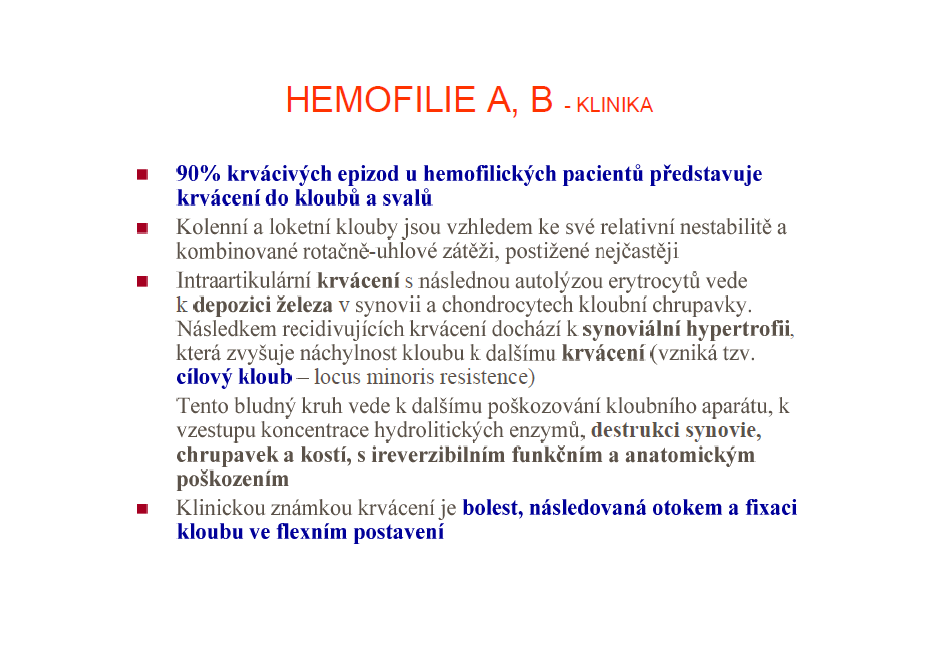 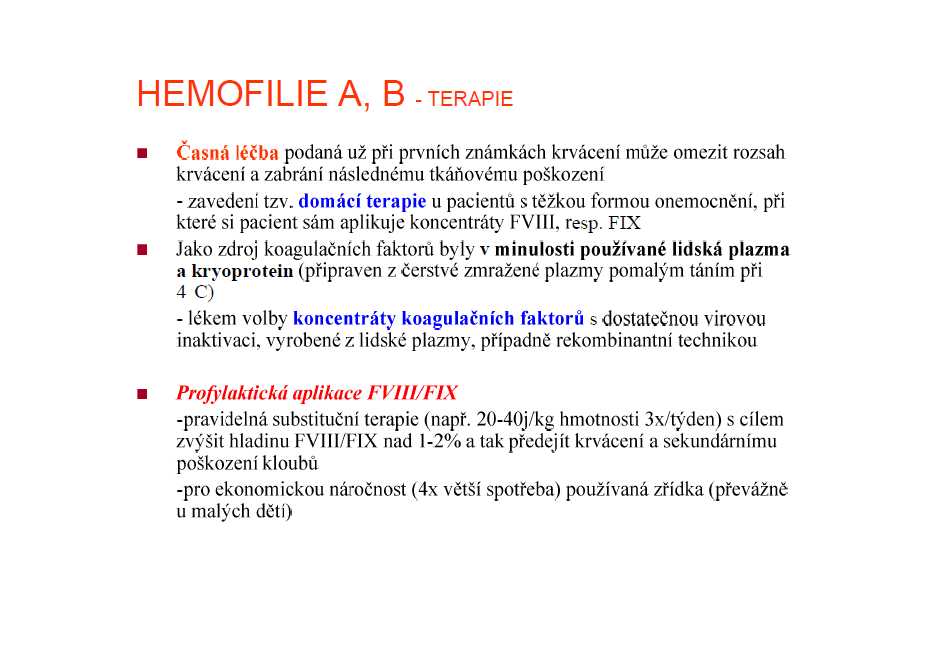 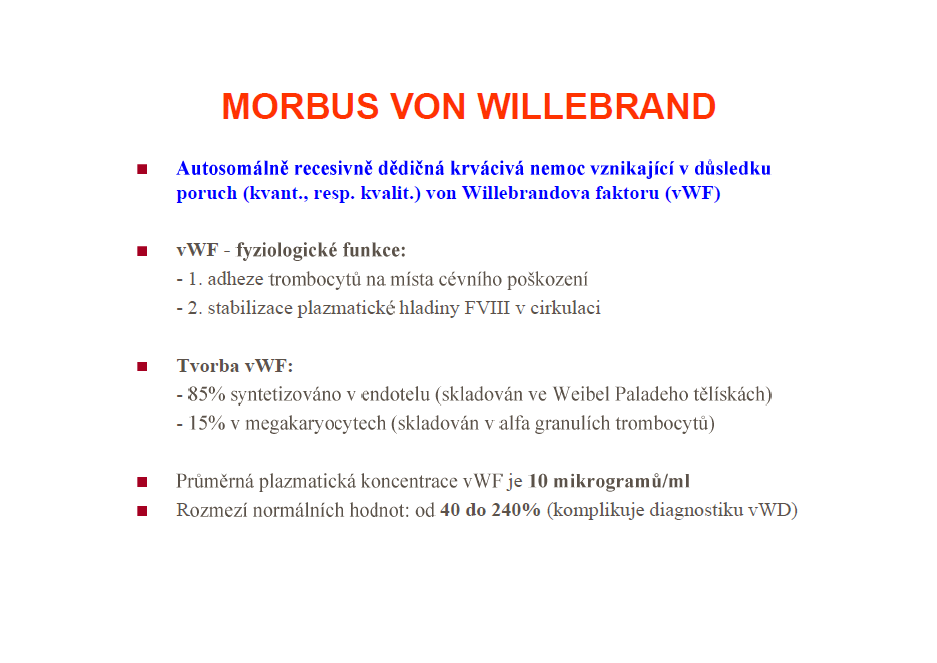 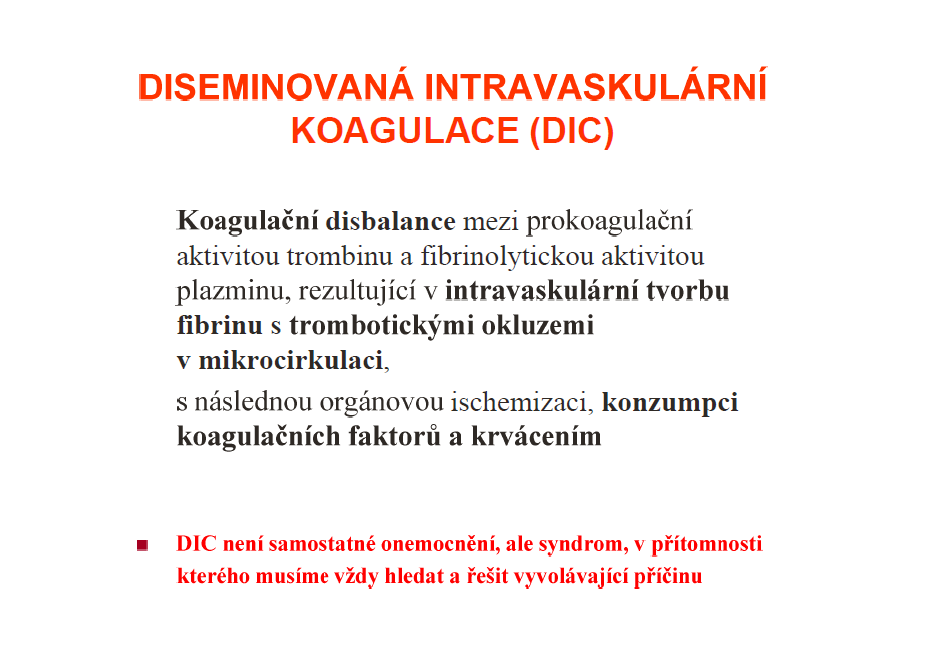 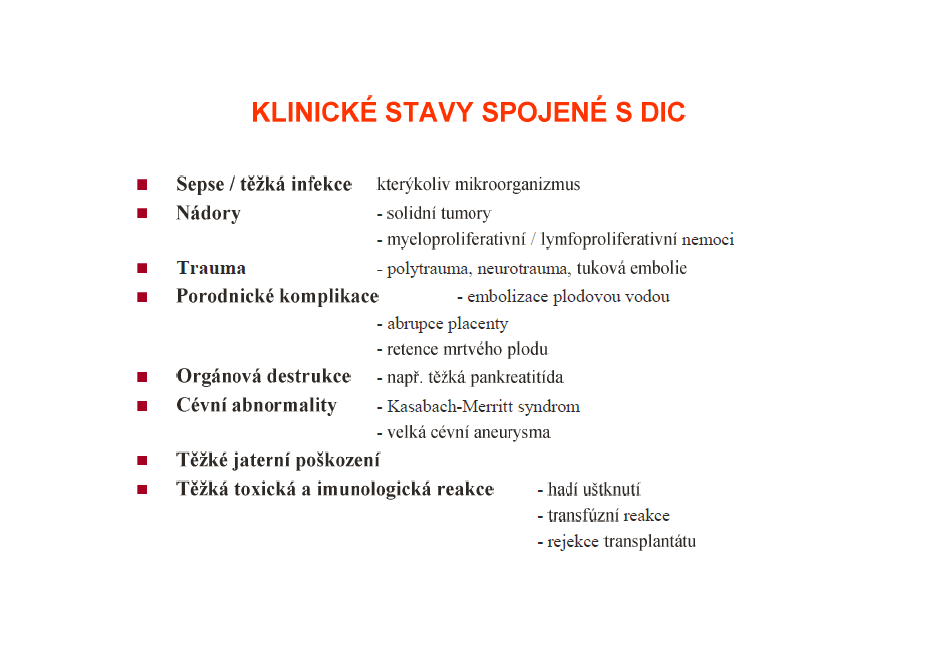 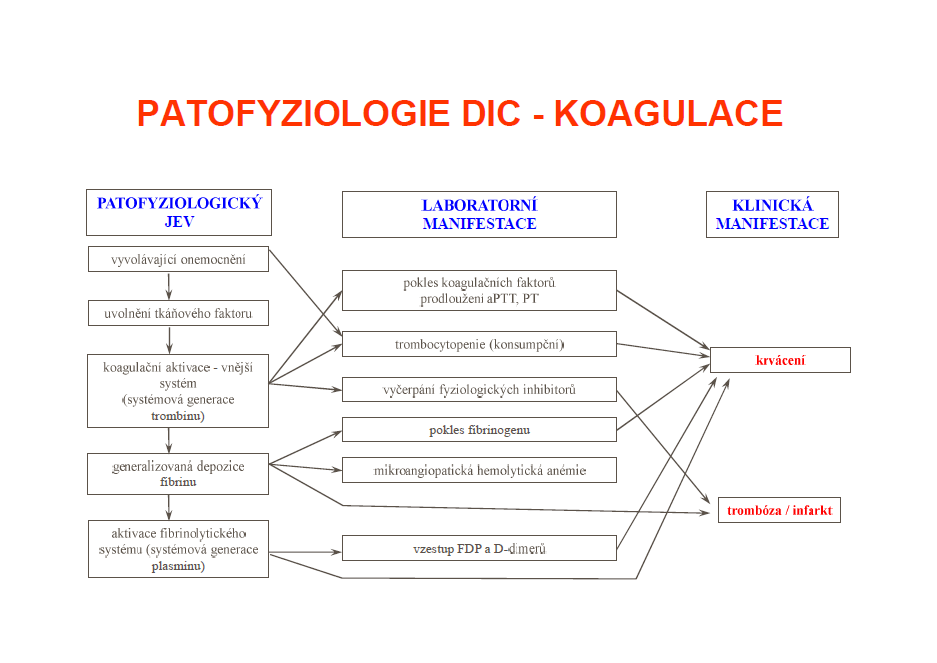 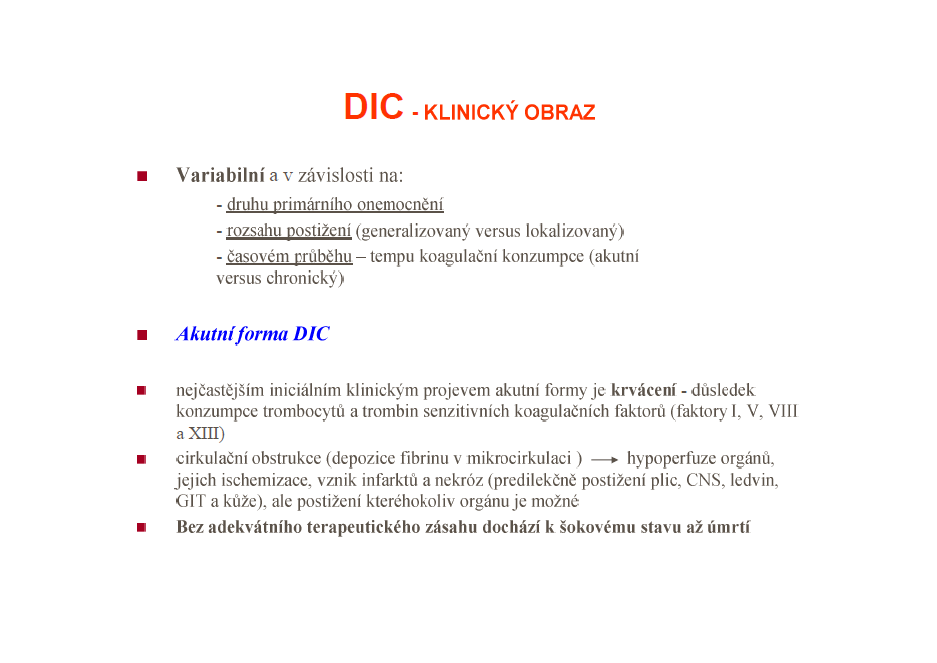 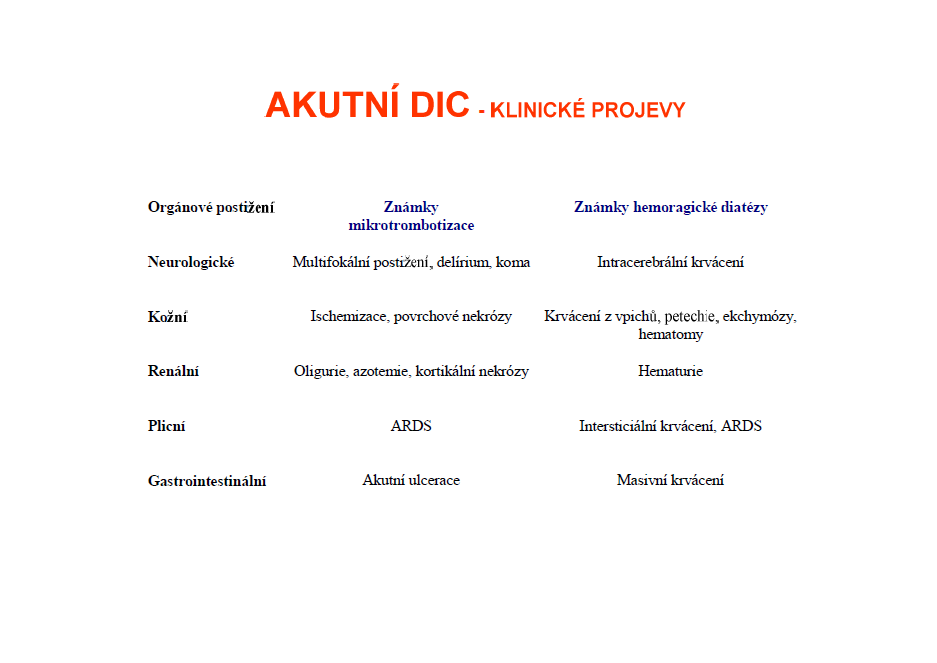